Starter

What’s the same and what’s different?
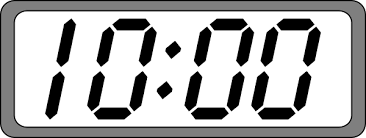 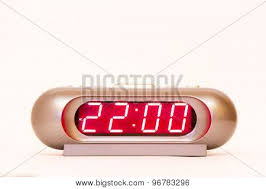 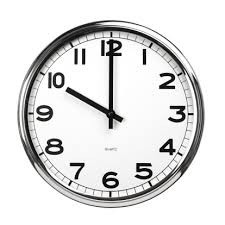 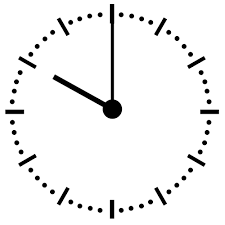 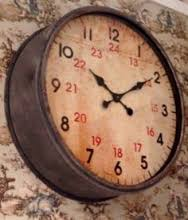 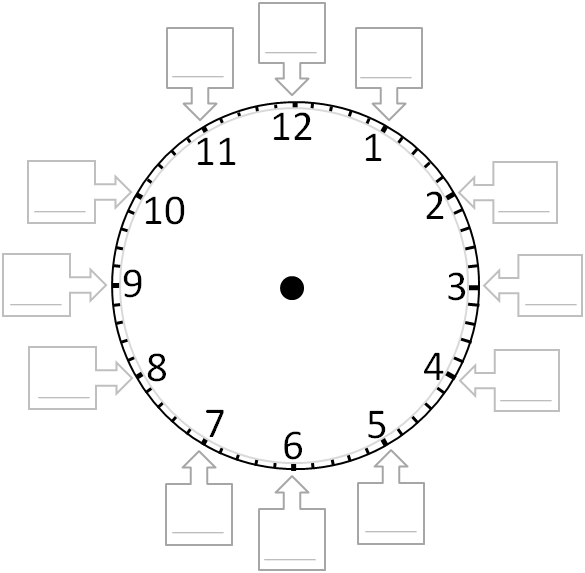 The little hand tells you the hour. 

Label your clock face with what the minute hand tells you.
o’clock
5 past
5 to
24
10 to
10 past
23
13
22
14
quarter to
quarter past
21
15
20
16
20 to
20 past
19
17
18
25 past
25 to
half past
Telling the Time Bingo
Draw a bingo grid like this and fill it with 9 of the times below.
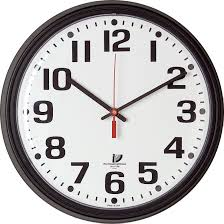 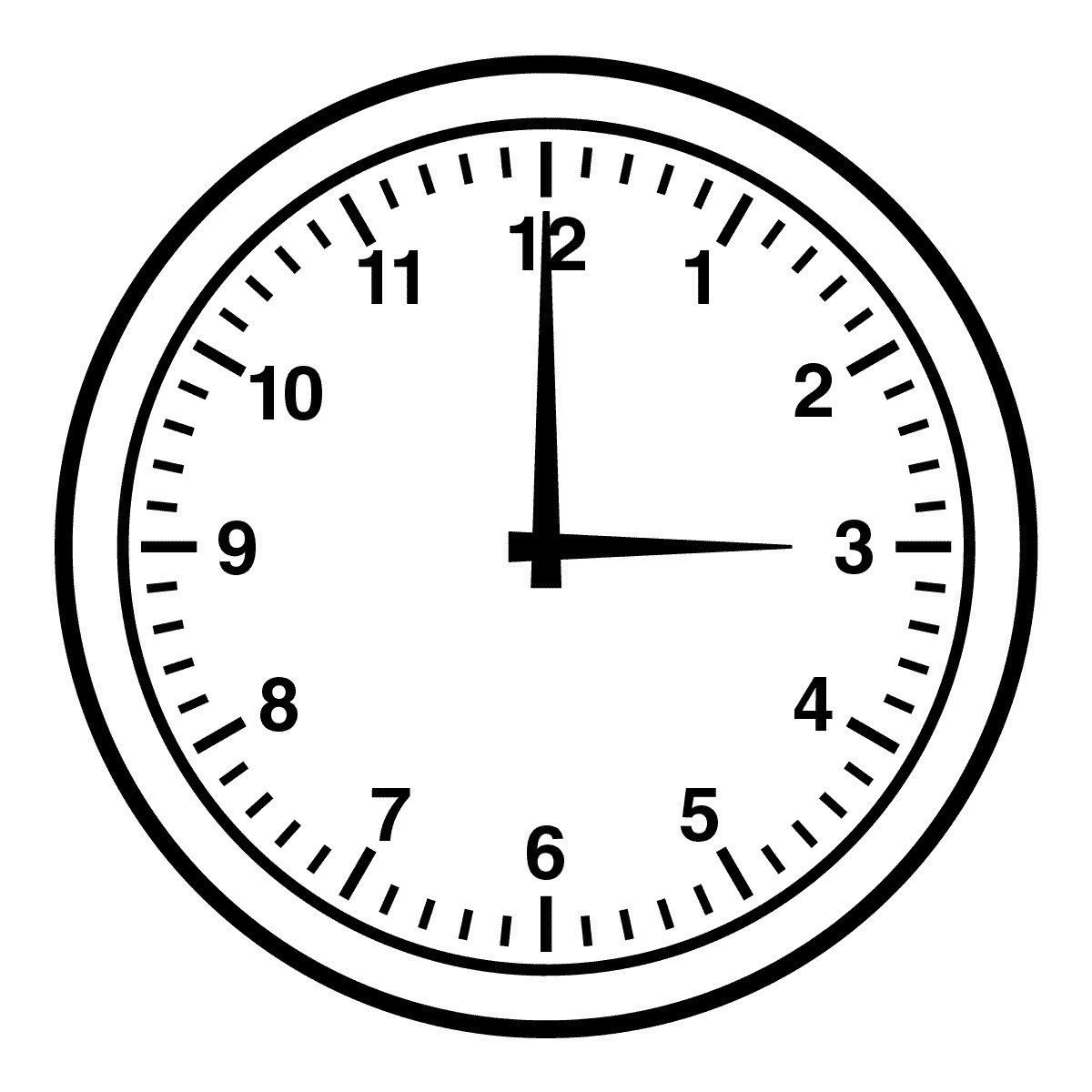 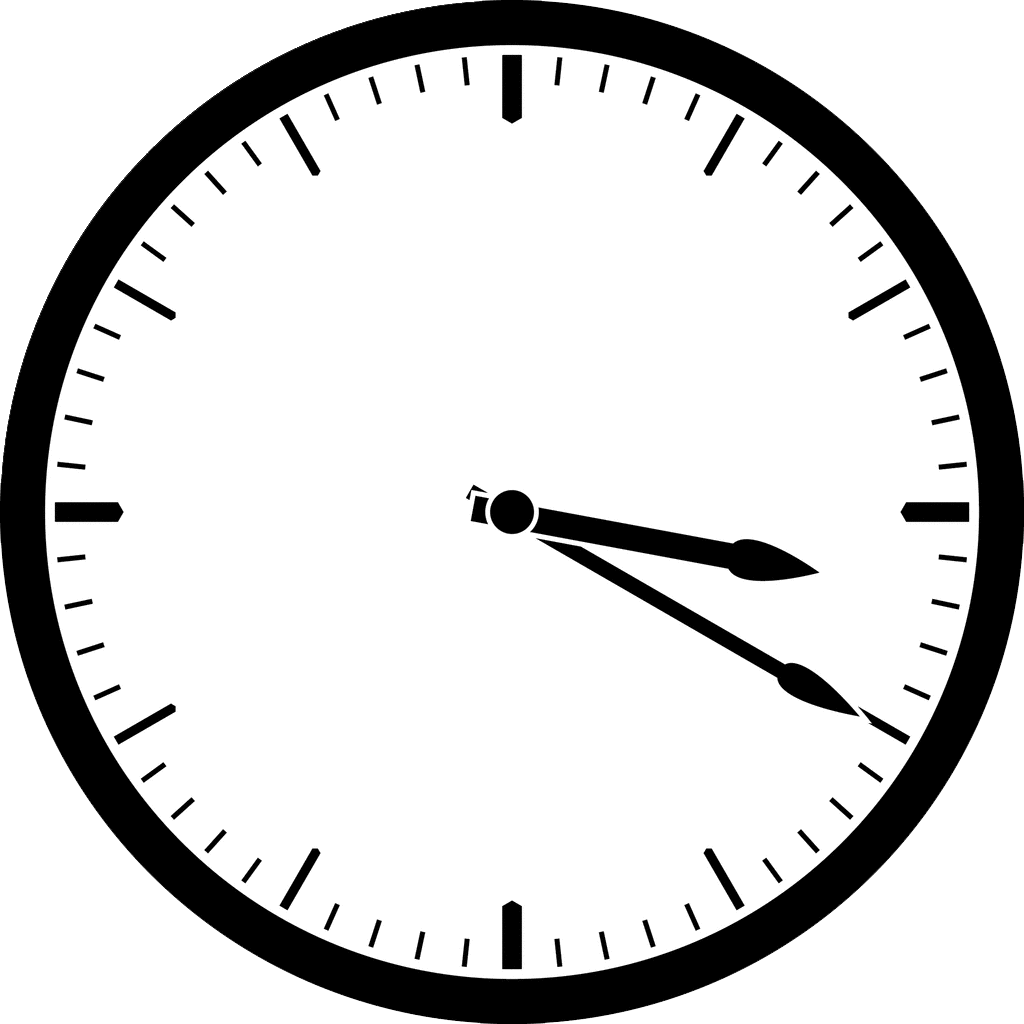 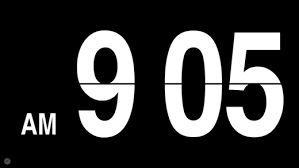 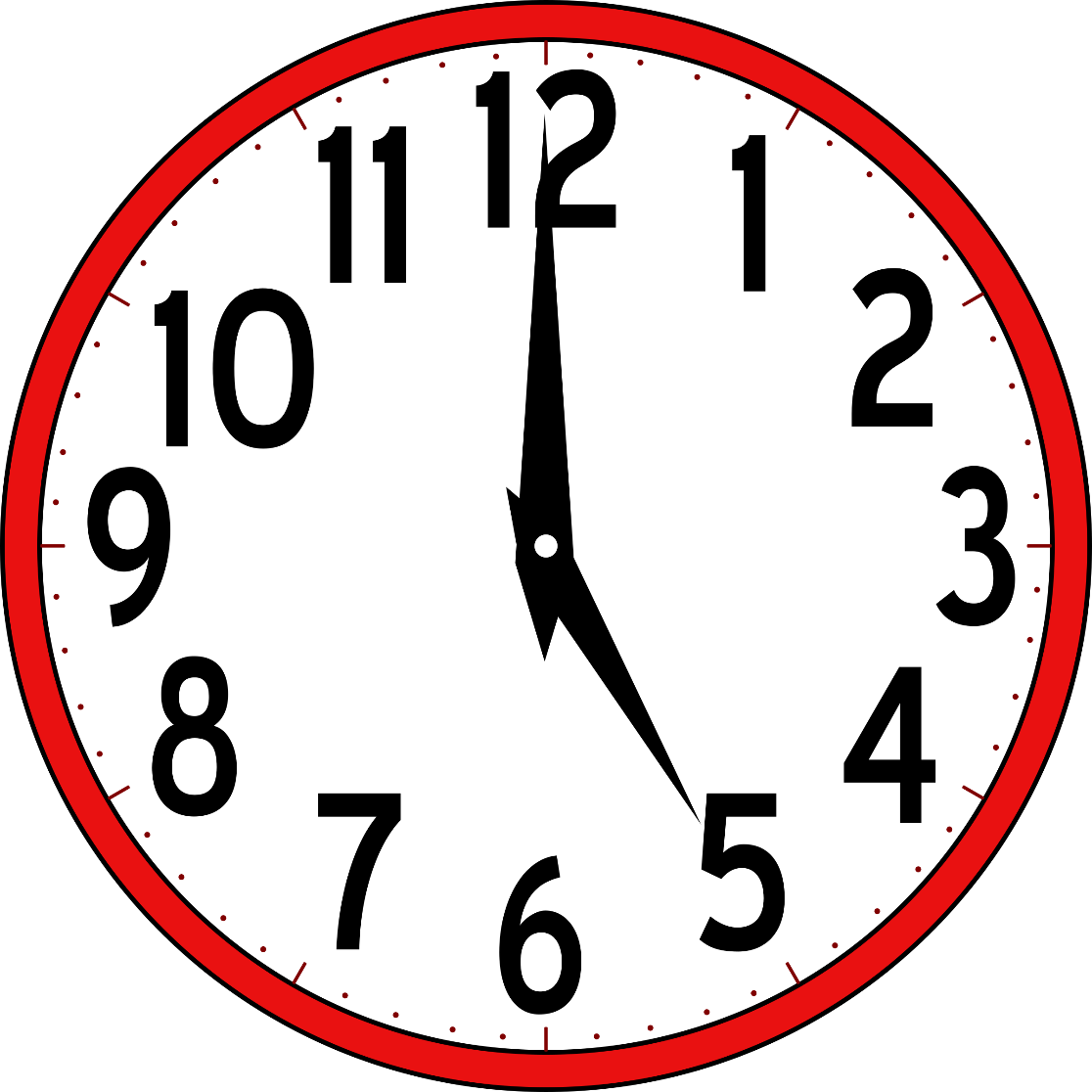 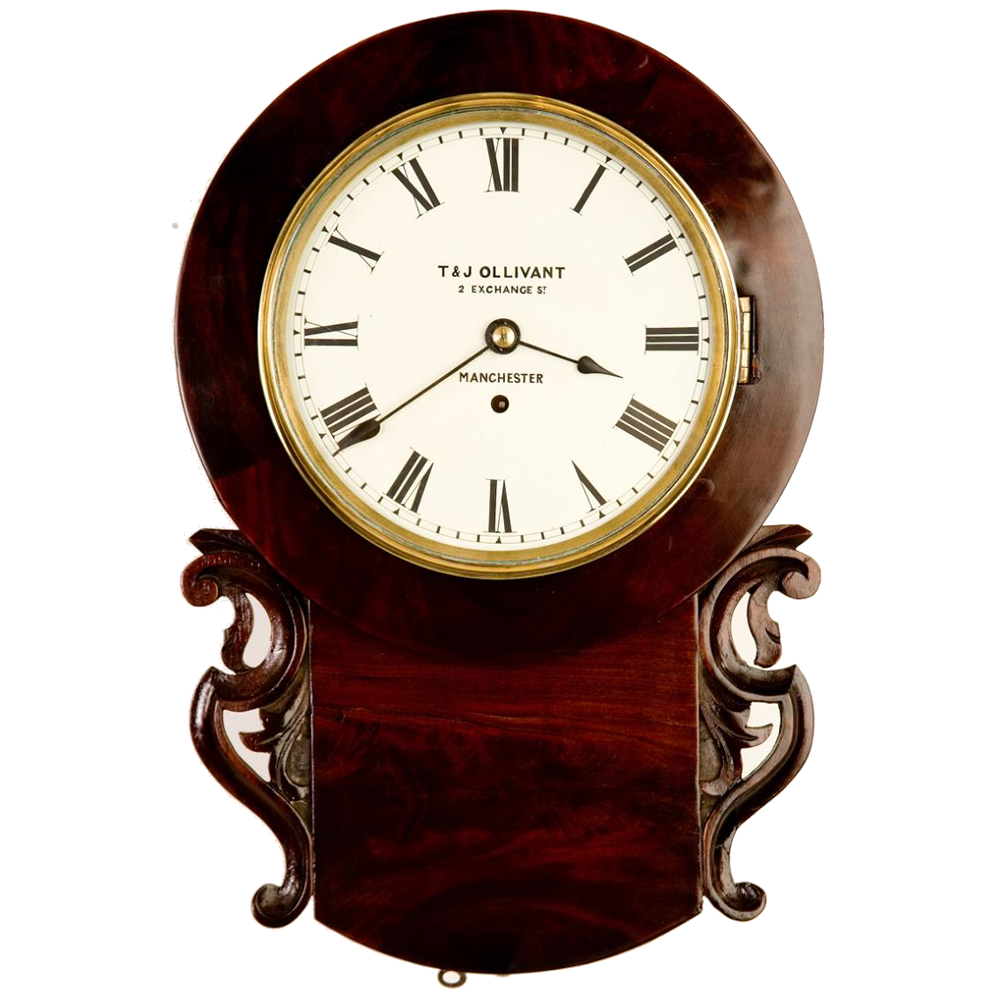 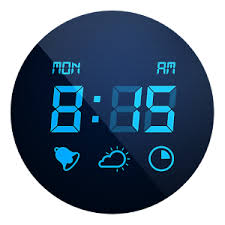 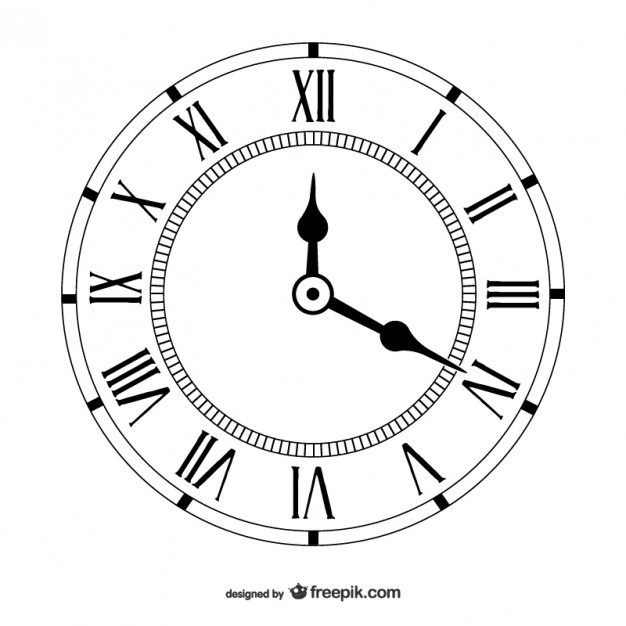 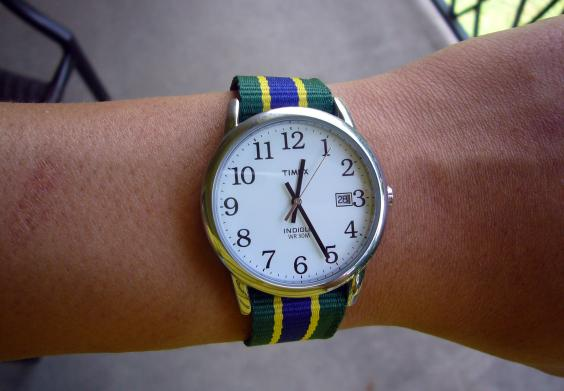 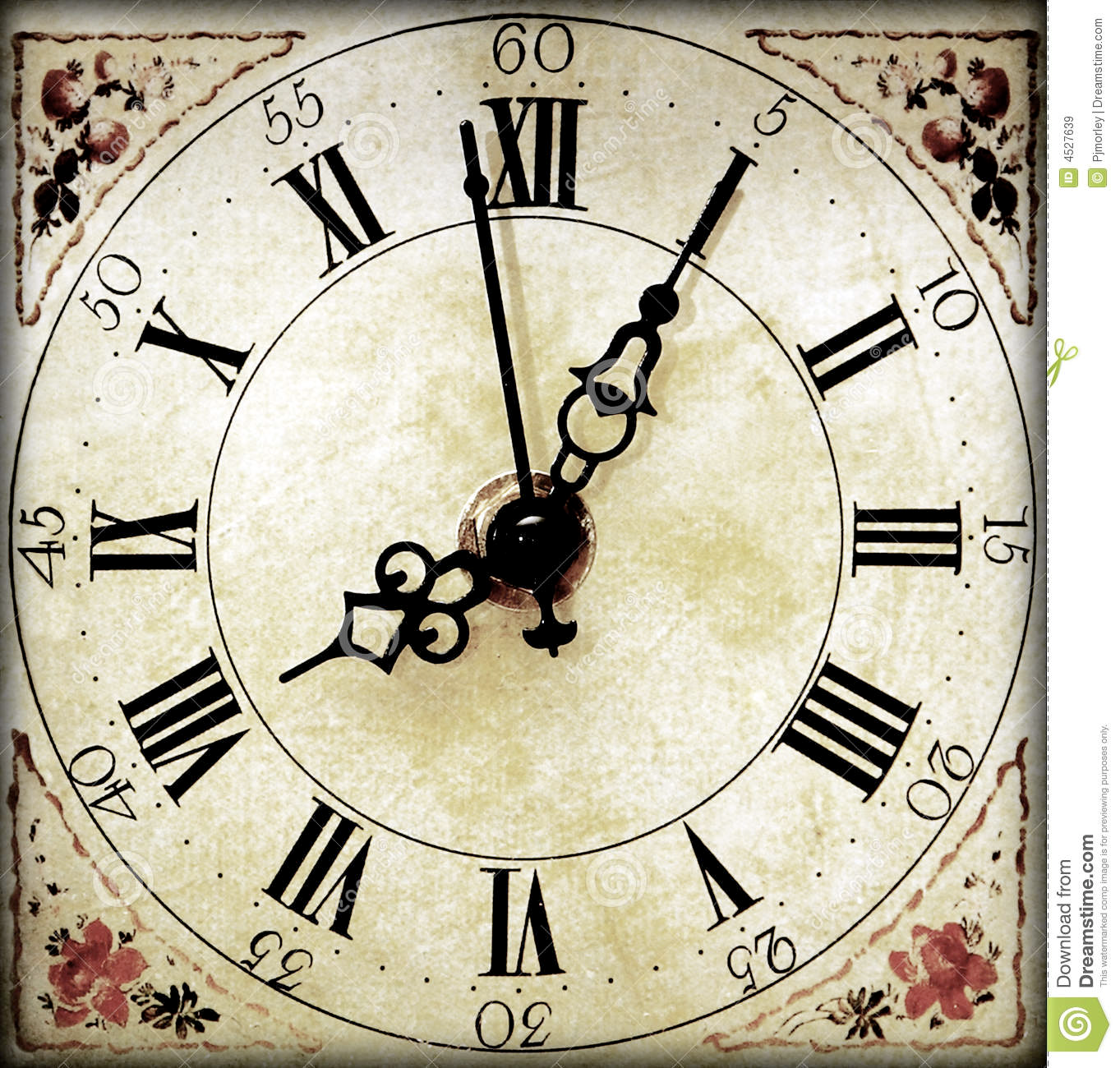 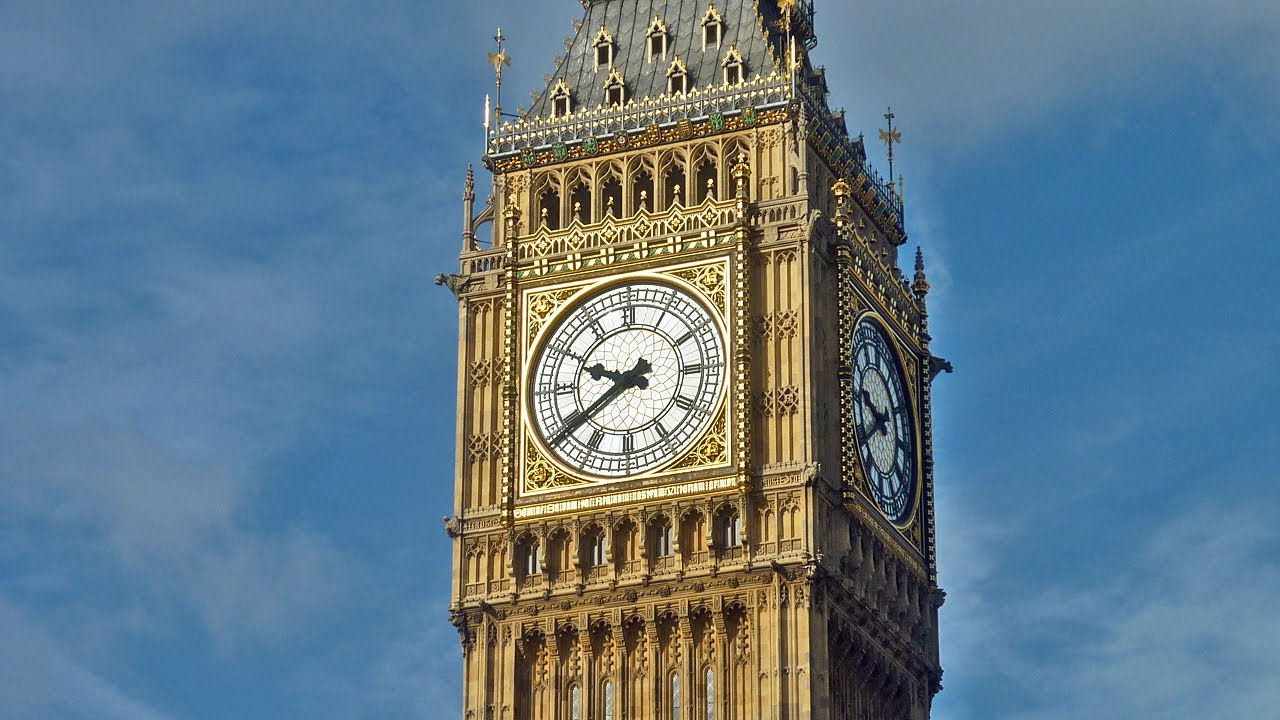 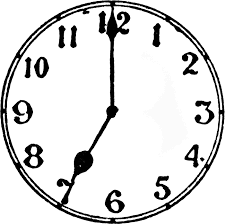 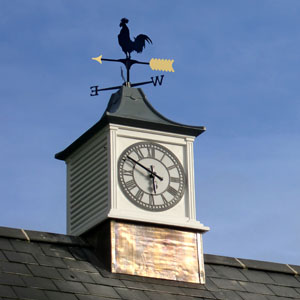 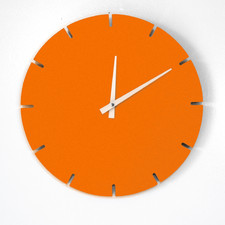 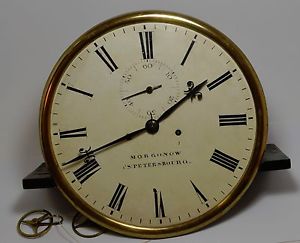 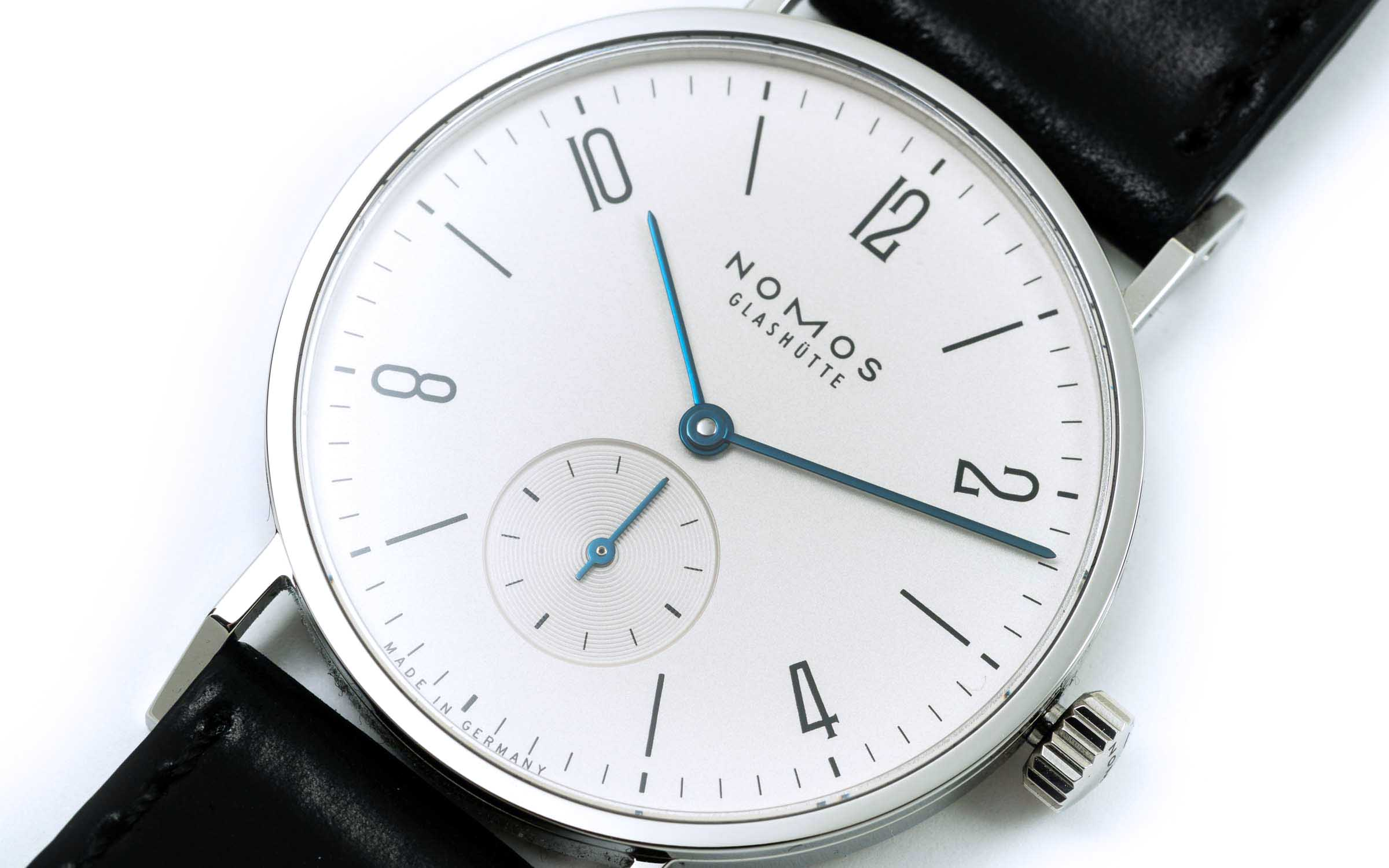 Key Facts

There are 60 seconds in a minute.

There are 60 minutes in an hour.

There are 24 hours in a day.
1. For each of these times in minutes, change them into seconds:
a)	7 minutes	b)	13 minutes
c)	20 minutes	d)	11 minutes

2. For each of these times in seconds, change them into minutes:
a)	180 seconds	b)	660 seconds
c)	420 seconds	d)	1140 seconds

3. For each of these times in hours, change them into minutes:
a)	8 hours		b)	13 hours
c)	15 hours	d)	10.5 hours
1. For each of these times in minutes, change them into seconds:
a)	420 seconds	b)	780 seconds
c)	1200 seconds	d)	660 seconds

2. For each of these times in seconds, change them into minutes:
a)	3 minutes	b)	11 minutes
c)	7 minutes	d)	19 minutes

3. For each of these times in hours, change them into minutes:
a)	480 minutes	b)	780 minutes
c)	900 minutes	d)	630 minutes
Time Intervals
Start by counting up in hours
Calculate the time interval between 11:20 and 15:40
Start	11:20
1 hour	12:20
2 hours	13:20
3 hours	14:20
4 hours	15:20
5 hours	16:20
How many more minutes?
20 minutes
Total: 4 hours and 20 minutes
Time Intervals
Start by counting up in hours
Calculate the time interval between 01:17 and 19:10
Start	   01:17
5 hours	   06:17
10 hours	   11:17
15 hours	   16:17
16 hours	   17:17
17 hours	   18:17
18 hours	   19:17
How many more minutes?
43 + 10 minutes
53 minutes
Total: 17 hours and 53 minutes
Task

Calculate the time intervals between:

1)	12:00 – 14:25
2)	12:12 – 16:42	
3)	16:50 – 19:15
4)	17:59 – 18:11
5)	17:45 – 21:30	
6)	09:41 – 16:02 
7)	12:15 – 20:10	
8)	10:26 – 14:09
2 hours, 25 minutes
4 hours, 30 minutes
2 hours, 25 minutes
12 minutes
3 hours, 45 minutes
6 hours, 21 minutes
7 hours, 55 minutes
3 hours, 43 minutes
Task

Answer the exam questions about time.

Use the method you have just practised.
Answers
2 hours, 30 minutes
09 50
No (only 90 mins left)
3 hours
4 pm
a)	15 minutes
      b)	3:05 pm
      c)	No (4:20 pm)
No (arrive at 8:53 am)
a)	2 hours, 20 minutes
      b)	No (arrive at 21 32)
30 minutes
a)	20 45
      b)	No (more than half)